Sở Y tế TPHCM
Trung tâm Kiểm soát bệnh tật
Phòng bệnh nCoV trong trường học
Tp. Hồ Chí Minh tháng 02 năm 2020
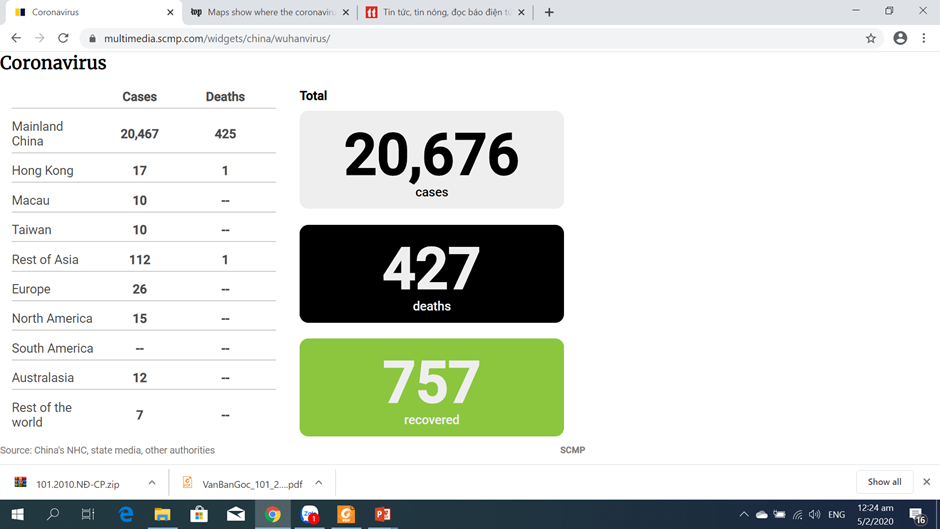 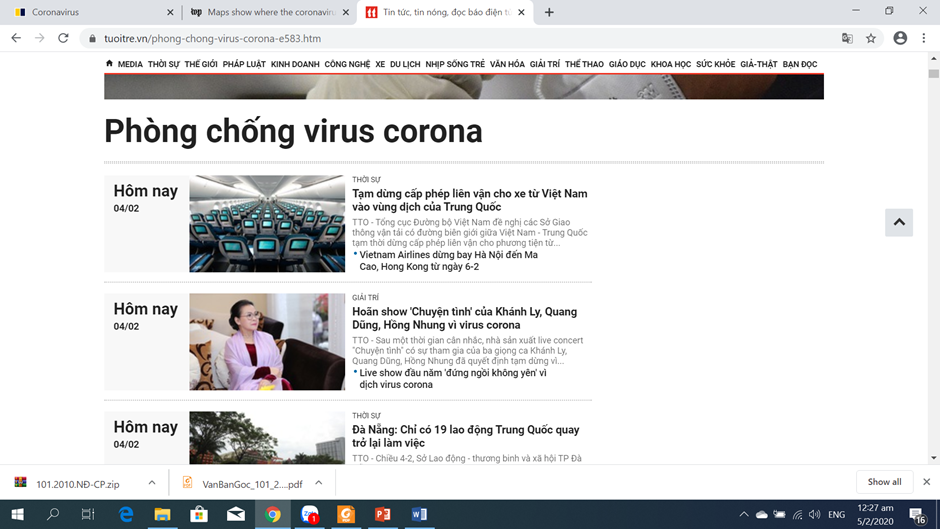 Bản đồ ca xác định viêm hô hấp nCoV 2019
https://www.cdc.gov/coronavirus/2019-ncov/images/outbreak-coronavirus-world.png
Vi rút Corona là gì? nCoV 2019 là gì?
Coronavirus là họ virus lớn, chủ yếu lưu hành trong động vật, 1 vài chủng có thể gây bệnh trên người
Có thể gây bệnh cảm lạnh thông thường cho đến những bệnh cảnh nặng như dịch SARS năm 2002, MERS- CoV 2014
nCoV 2019 là chủng mới của vi rút Corona phát hiện tháng 12/2019 từ vụ dịch viêm hô hấp tại thành phô Vũ Hán, tỉnh Hồ Bắc, Trung Quốc
nCoV 2019 không phải là bệnh cúm
Sự lây truyền của virus
Vi rút lây từ người sang người qua:
Giọt bắn khi người bệnh ho, hắt hơi
Cầm nắm, chạm tay vào các bề mặt nhiễm chất tiết của bệnh nhân
Khả năng tồn tại của vi rút
Tồn tại yếu ở môi trường trên 20 độ C
Bị tiêu diệt bởi xà phòng, các chất tẩy rửa thông thường
Phòng bệnh nCoV
Phòng chống nCoV tại trường học
Củng cố các hoạt động kiểm soát bệnh truyền nhiễm trong trường học: quan trọng là phát hiện sớm ca bệnh
Truyền thông cho học sinh, giáo viên, phụ huynh; 
đảm bảo đủ xà phòng, bồn rửa và nước sạch cho học sinh rửa tay, 
giám sát việc rửa tay của học sinh. 
Vệ sinh hàng ngày bằng chất khử khuẩn thông thường, vệ sinh hang tuần có thể sử dung javel…
Học sinh, giáo viên bị bệnh viêm hô hấp (sốt, ho, khó thở…) không được đến trường cho đến khi hết triệu chứng, đồng thời thông báo cho Ban Giám hiệu để lập danh sách báo cáo hàng ngày cho trạm y tế. 
Nếu phát hiện chùm ca bệnh viêm hô hấp trong vòng 14 ngày, phải tiến hành điều tra dịch tễ, đánh giá nguy cơ, lấy mẫu xét nghiệm chẩn đoán nguyên nhân
Những việc cần làm